OpenCellular - Mechanics Assembly Document
History
OpenCellular - Assembly
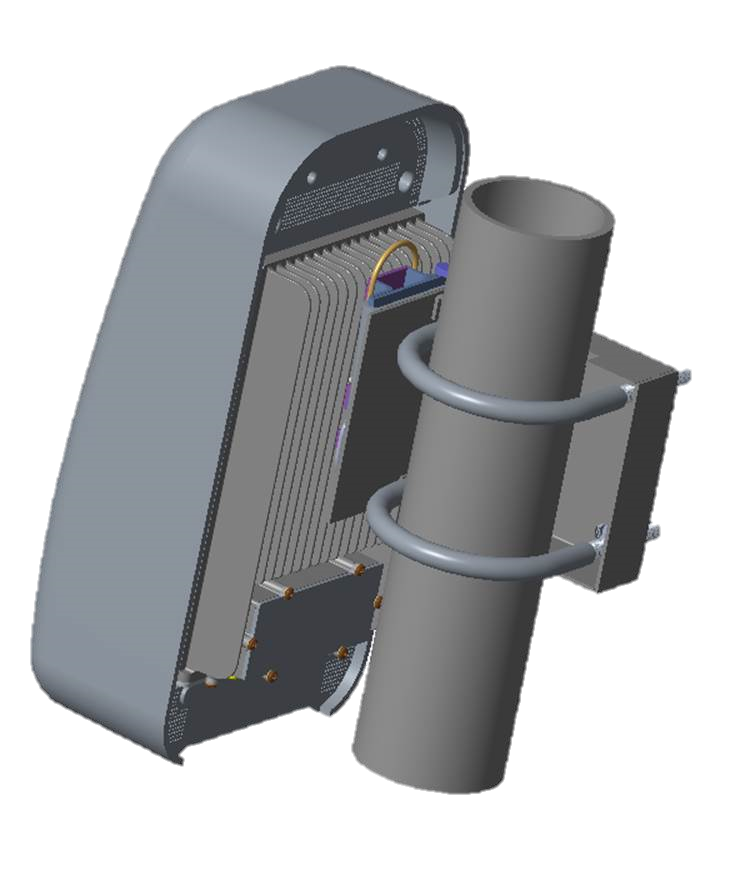 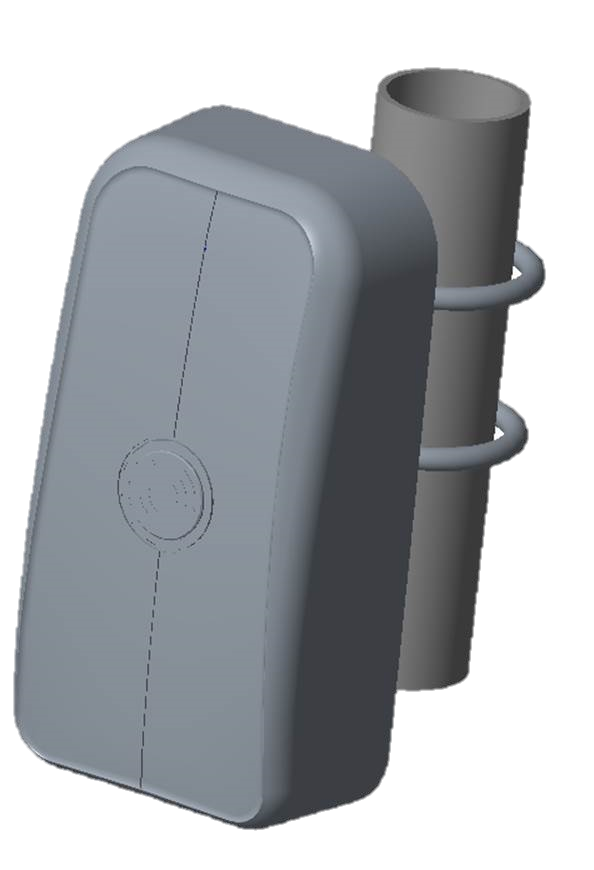 Main Chassis Sub Assembly
1.0
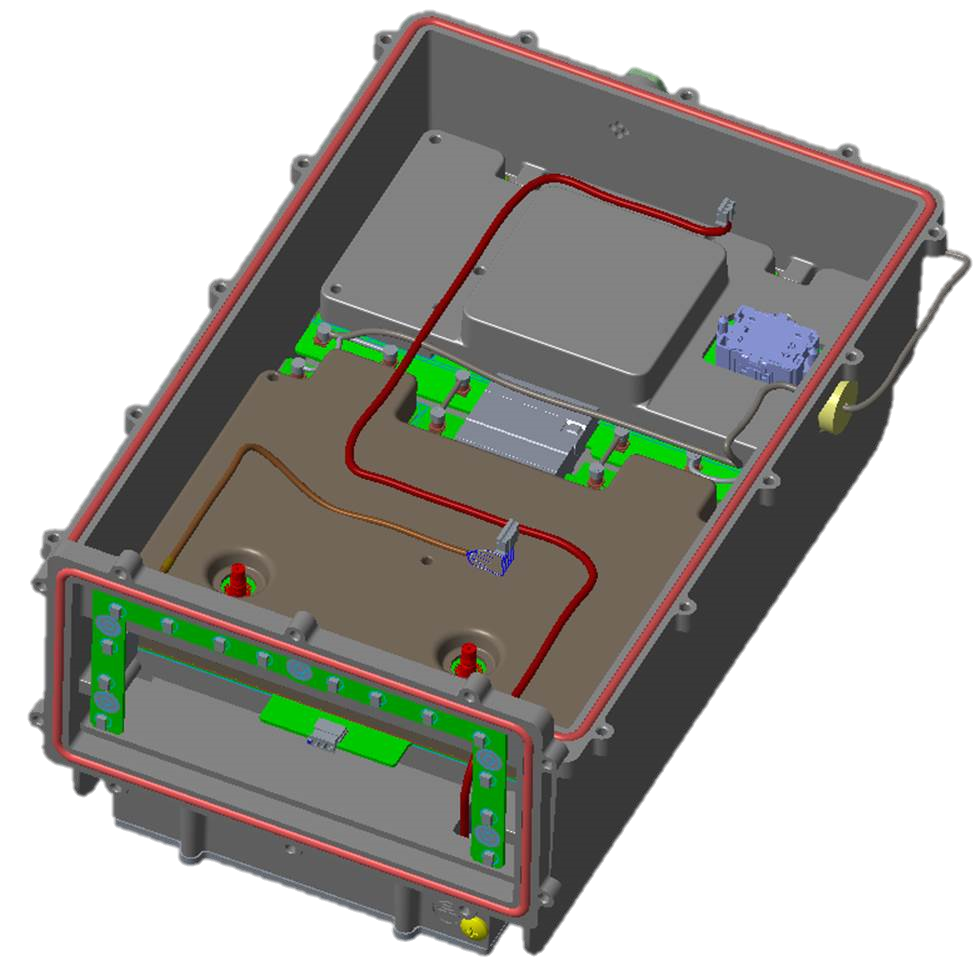 Main Chassis Sub Assembly
1.1
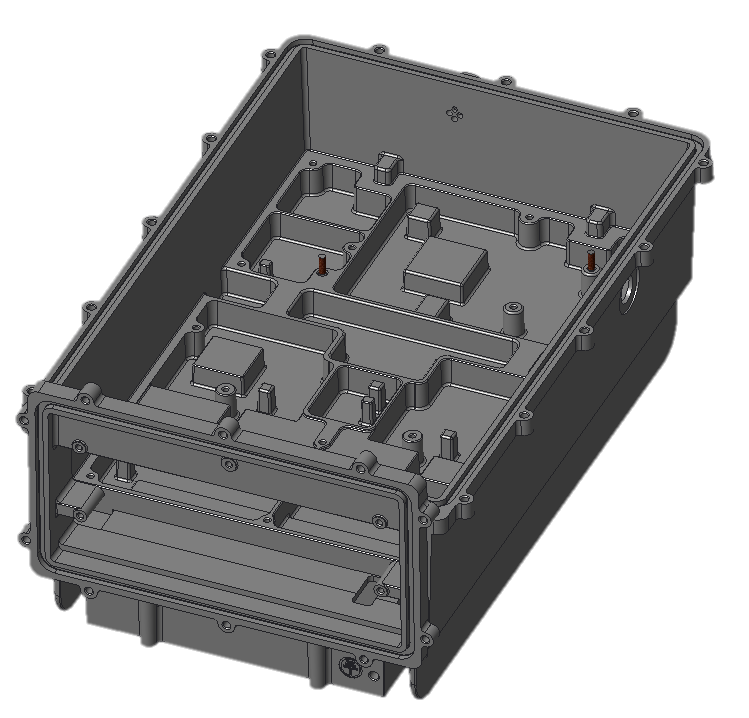 Guide Pin
Main Chassis Sub Assembly
1.2
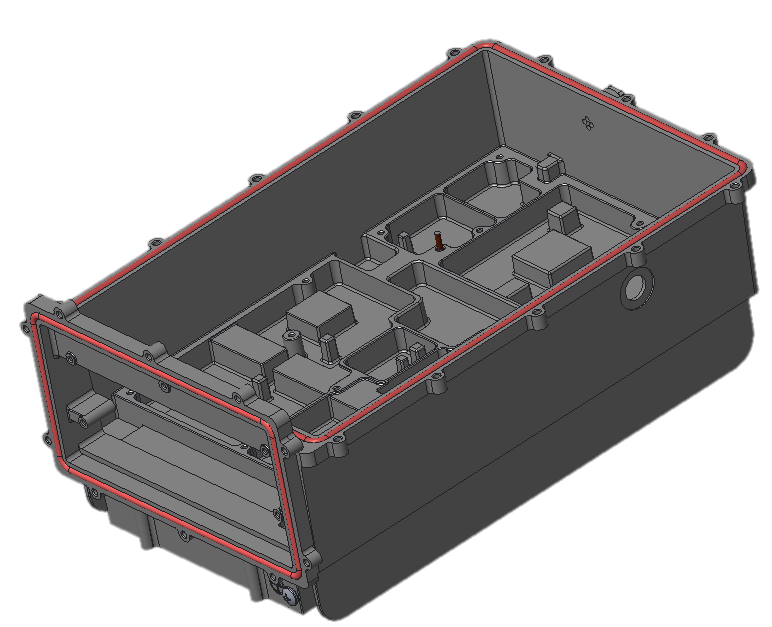 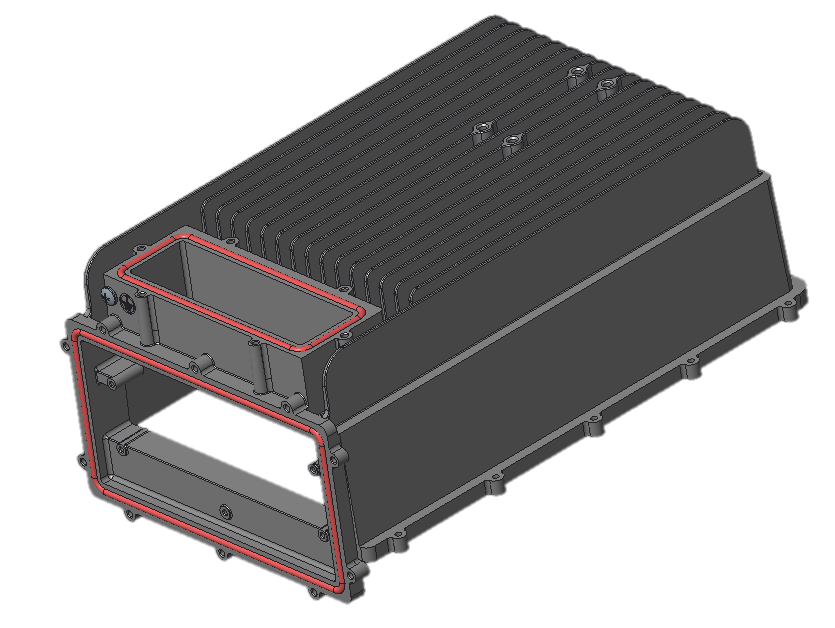 Main chassis Gasket
Battery cover Gasket
Front cover Gasket
Main Chassis Sub Assembly
1.4
1.3
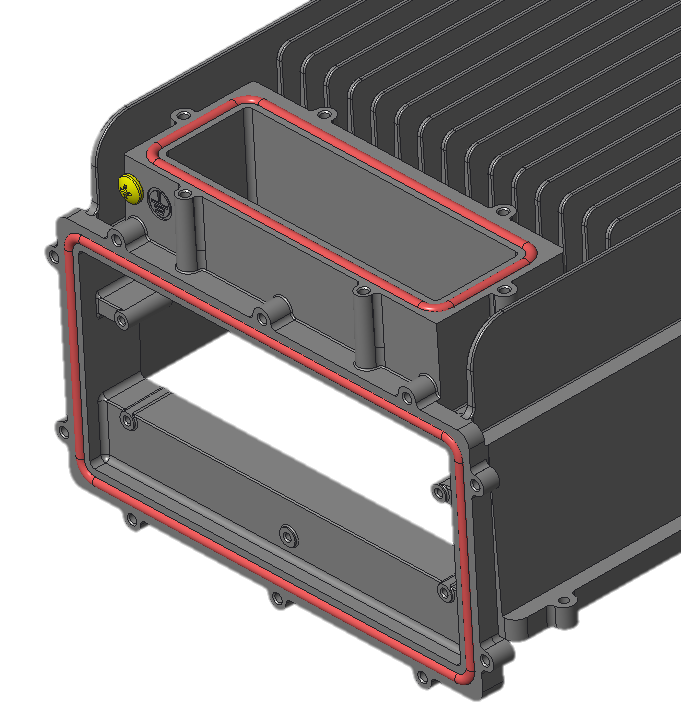 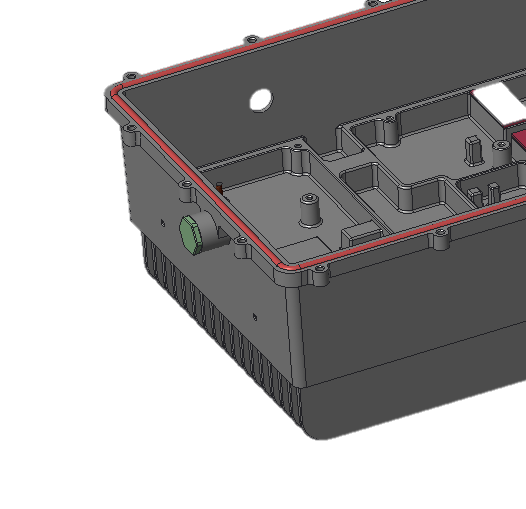 92005A320
Moist Vent
Main Chassis Sub Assembly
1.5
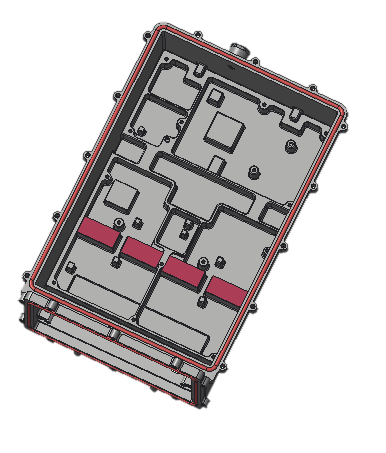 TIM
Main Chassis Sub Assembly
1.6
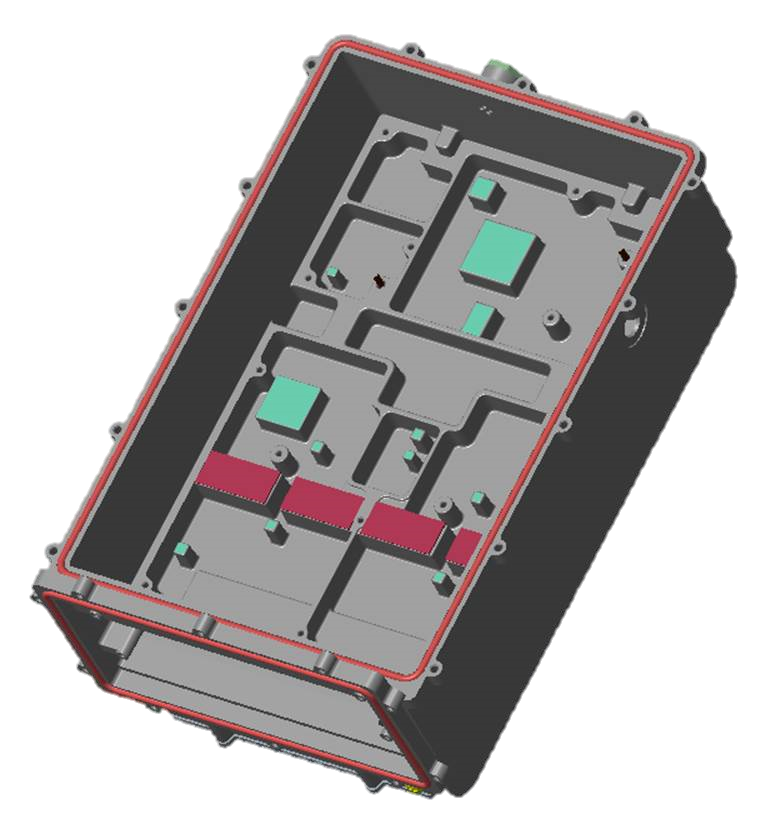 Thermal Gel
Main Chassis Sub Assembly
1.7
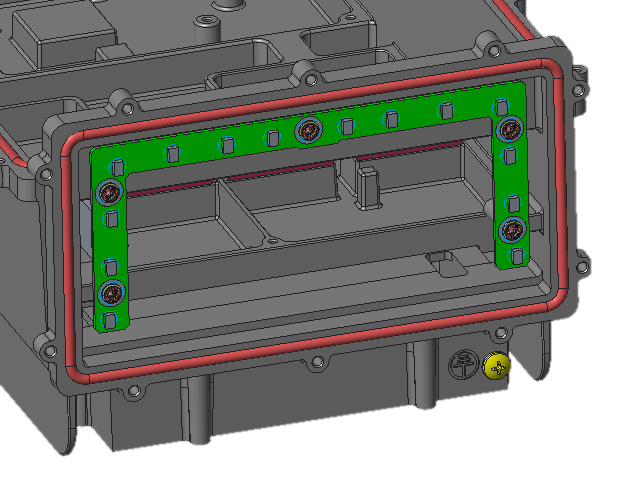 LED PCBA
Screw & Washer
Main Chassis Sub Assembly
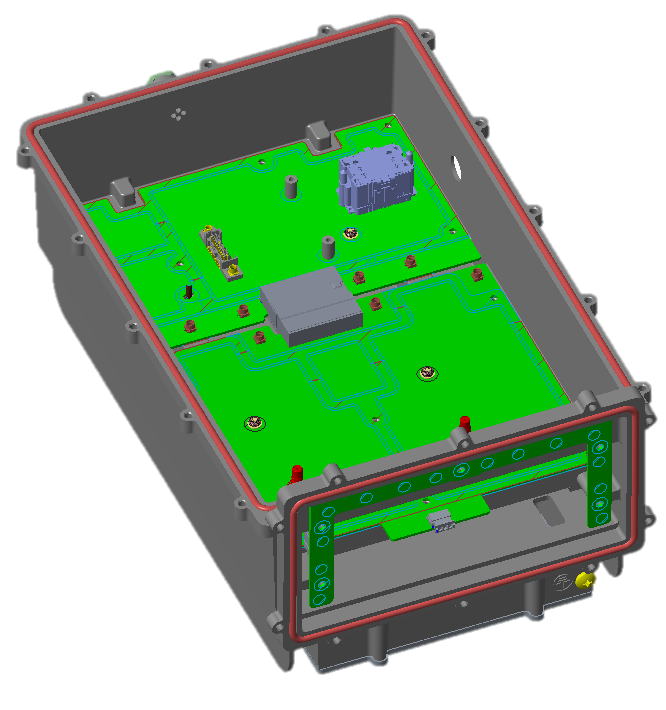 1.8.a
1.8.b
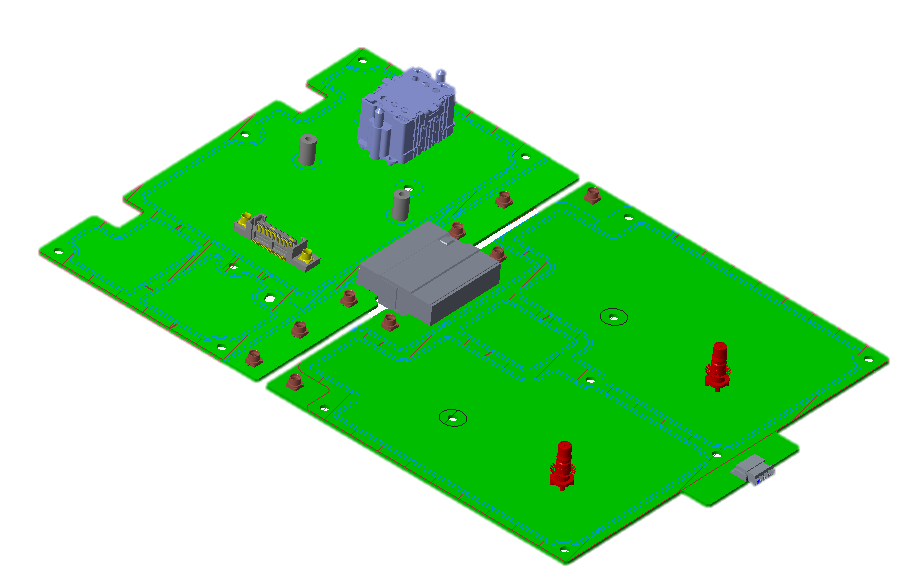 Main Chassis Sub Assembly
1.9
1.10
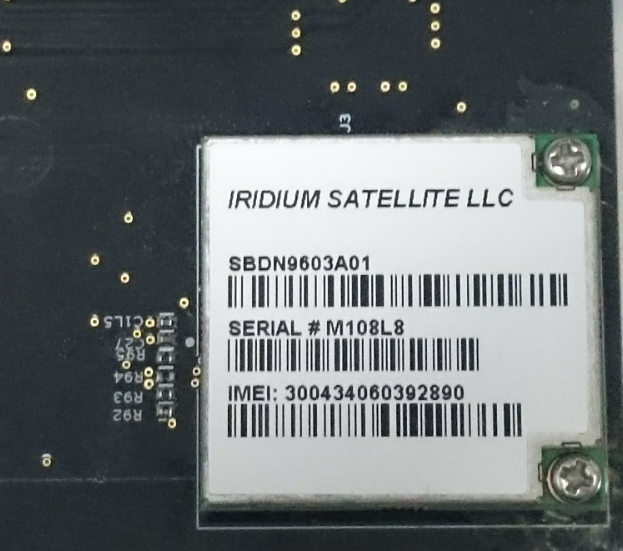 Iridium module
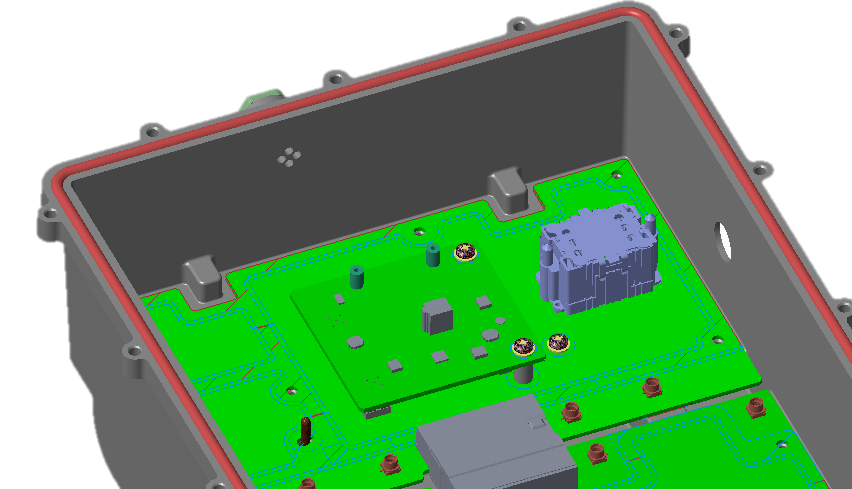 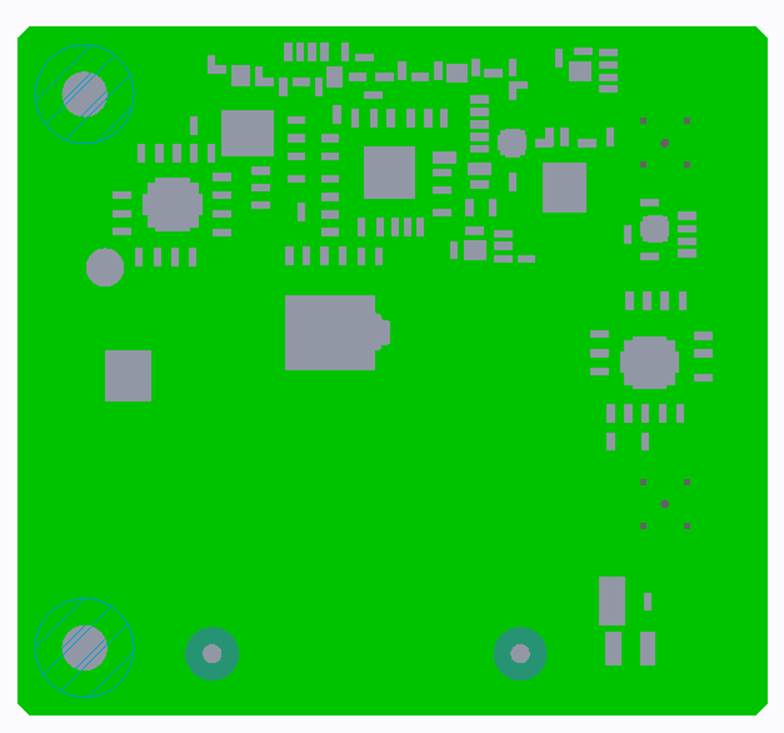 Sync Board
Iridium module
Main Chassis Sub Assembly
1.12.a
1.12.b
1.11
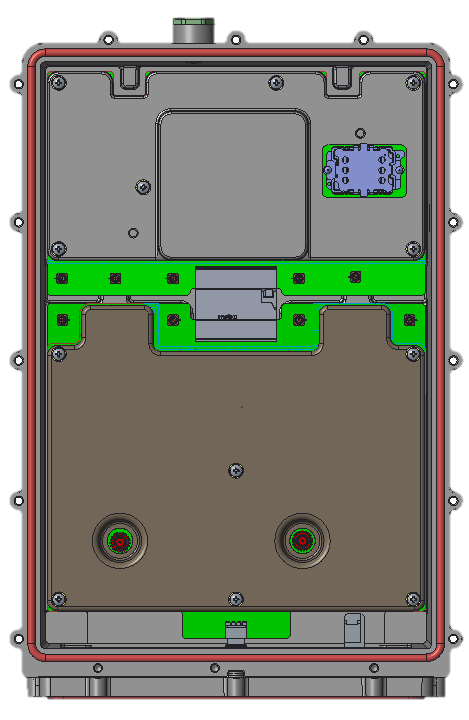 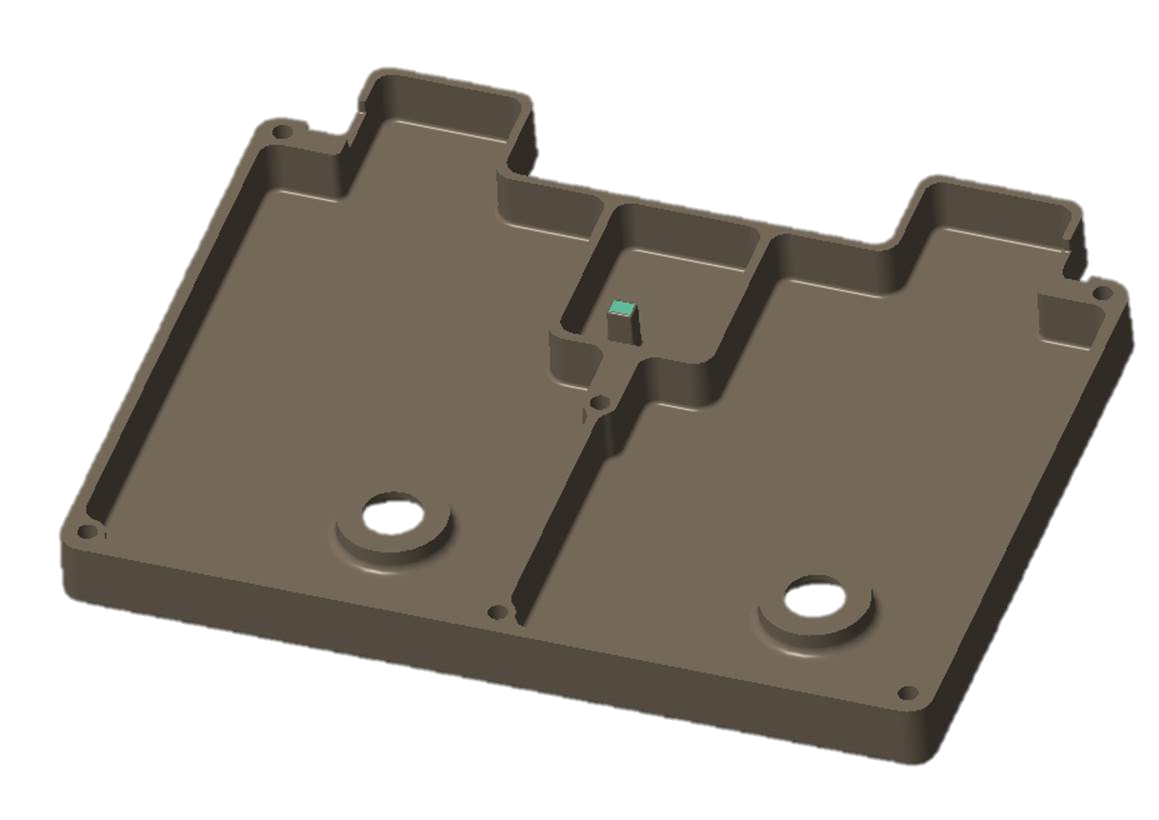 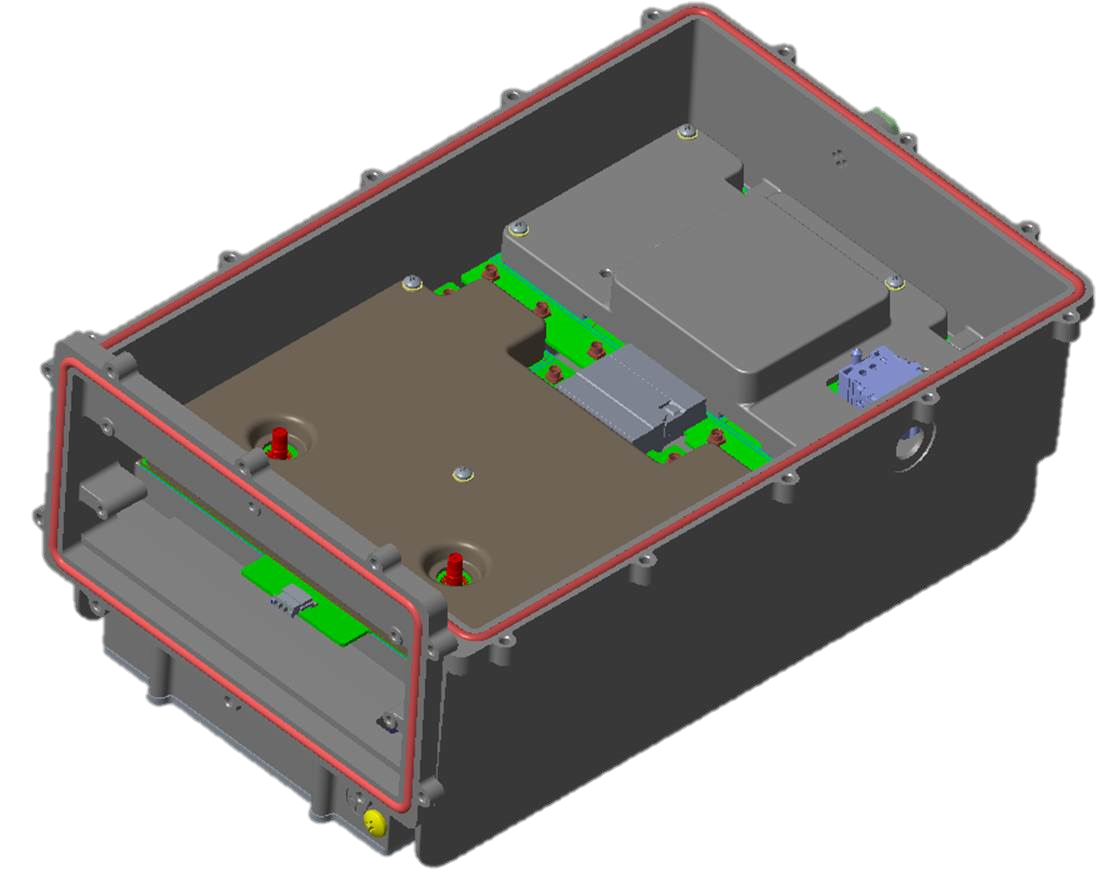 RF SDR Heat spreader plate
RF FE Heat spreader plate
RF FE Heat spreader plate
Main Chassis Sub Assembly
1.14
1.13
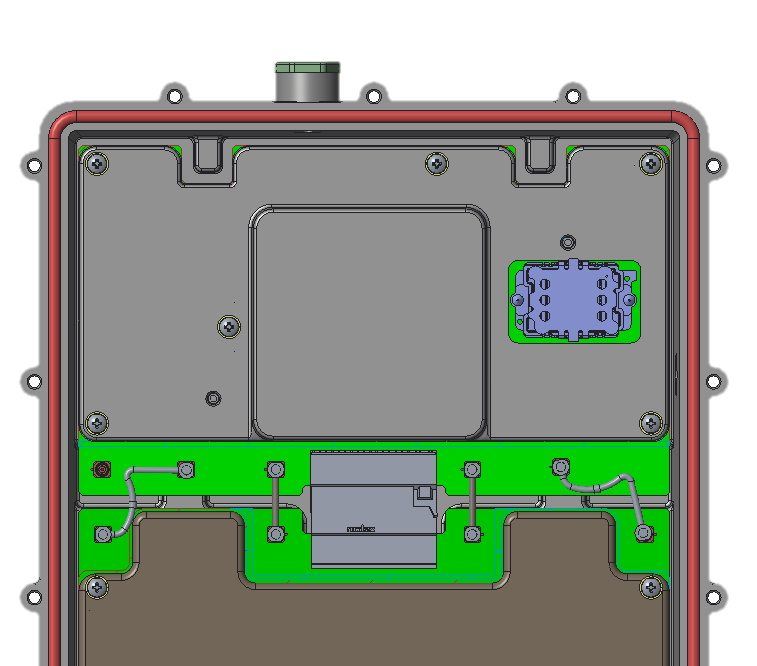 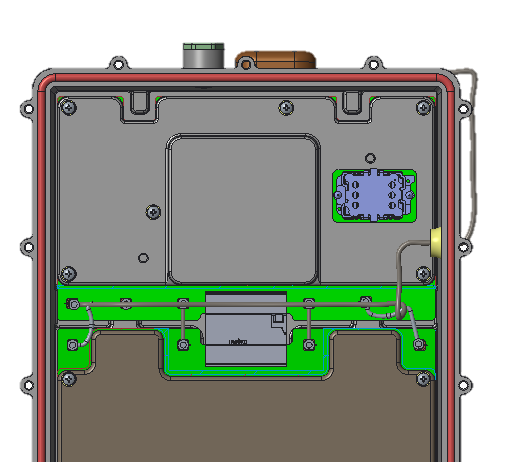 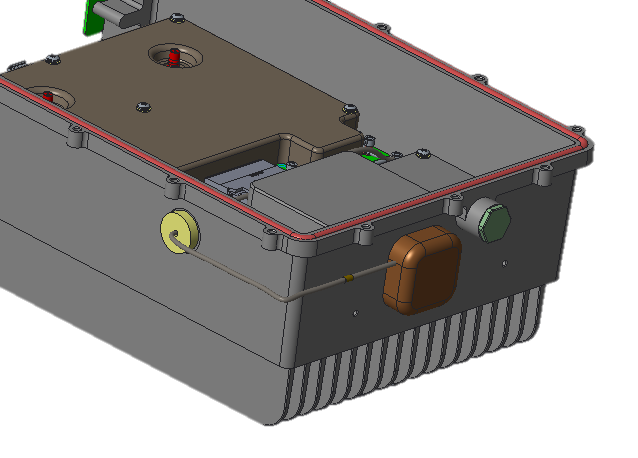 GPS Antenna cable connector on RF SDR board
GPS Antenna cable assembly
RF FE PCBA to RF SDR PCBA cable assembly
Main Chassis Sub Assembly
1.15
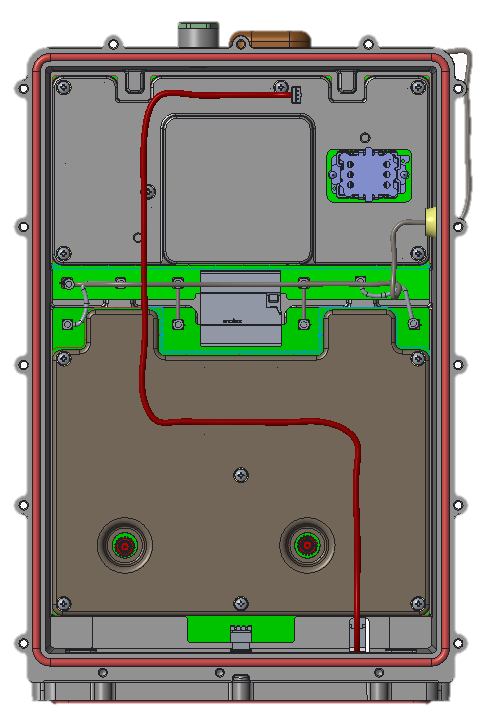 1.16
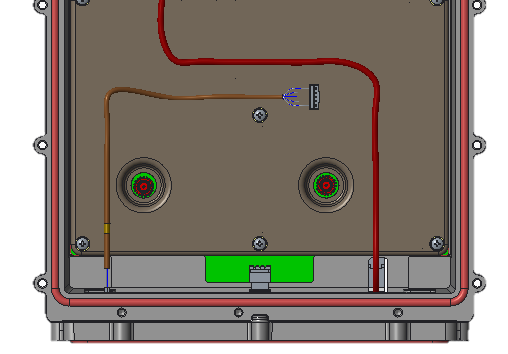 Front Cover Sub Assembly
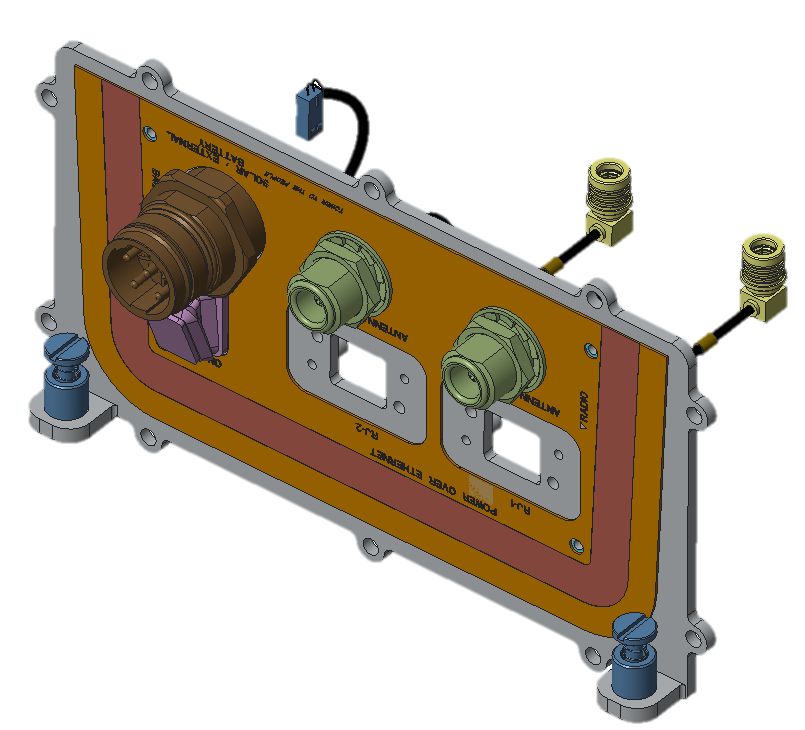 2.0
Front Cover Sub Assembly
2.1
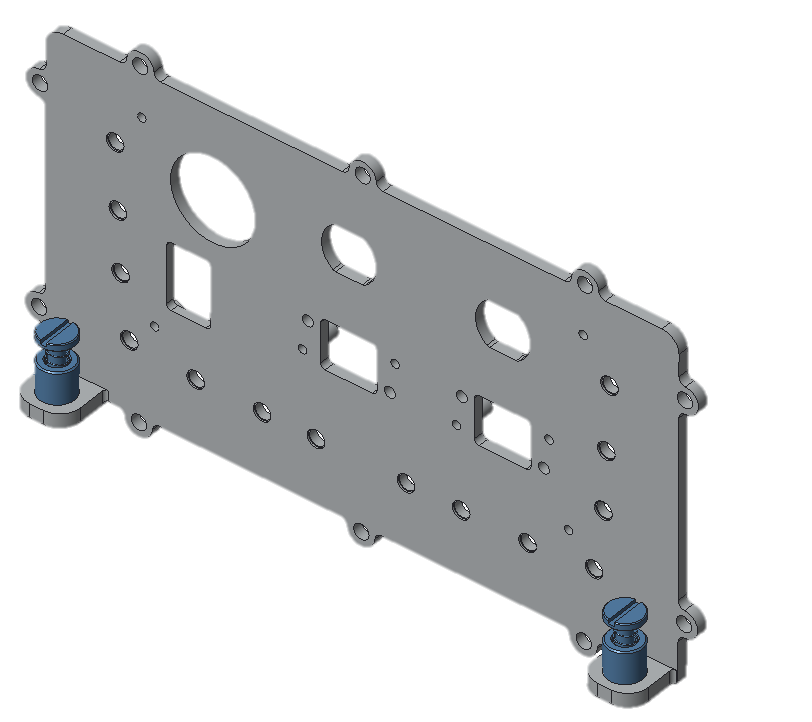 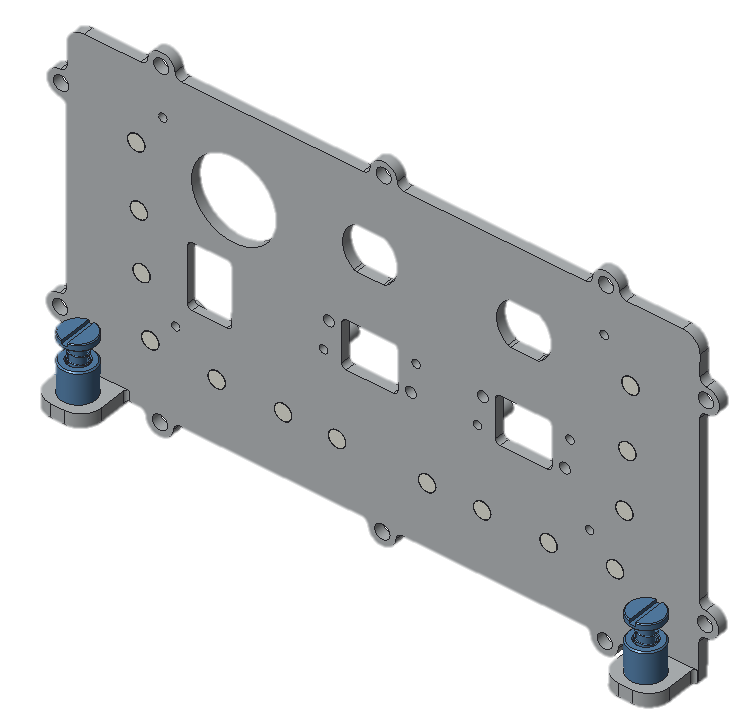 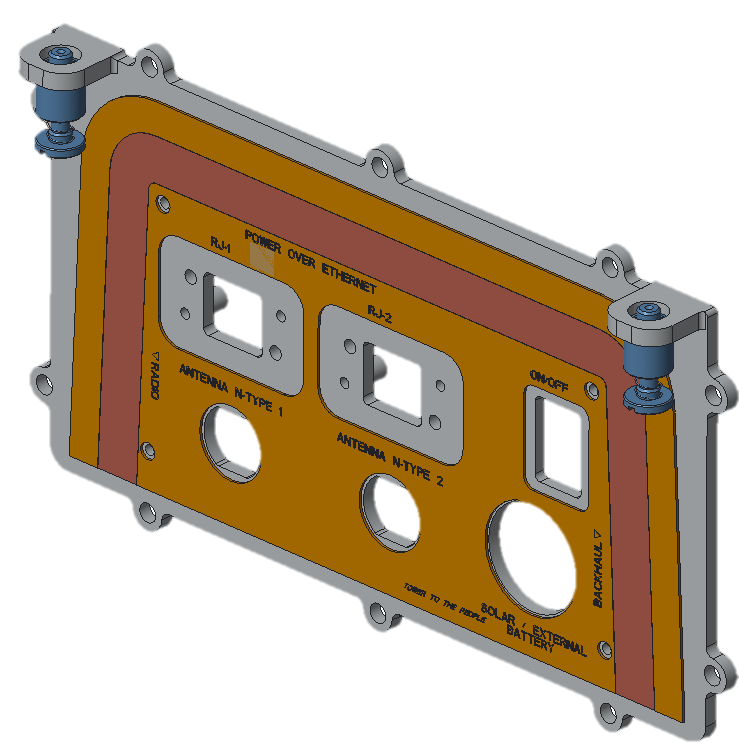 LED Light pipe
Captive screw
Front overlay
Front Cover Sub Assembly
2.3
2.2
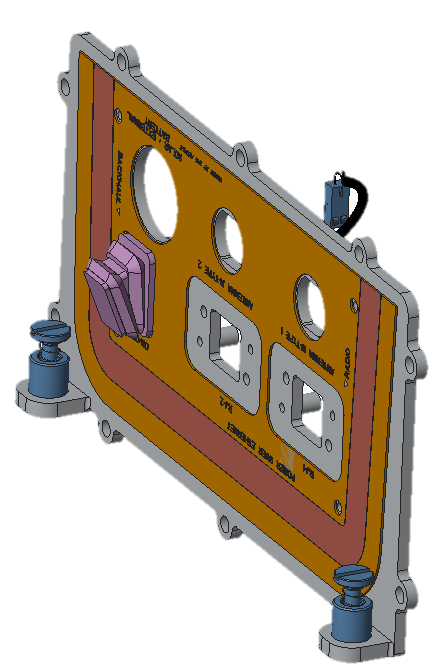 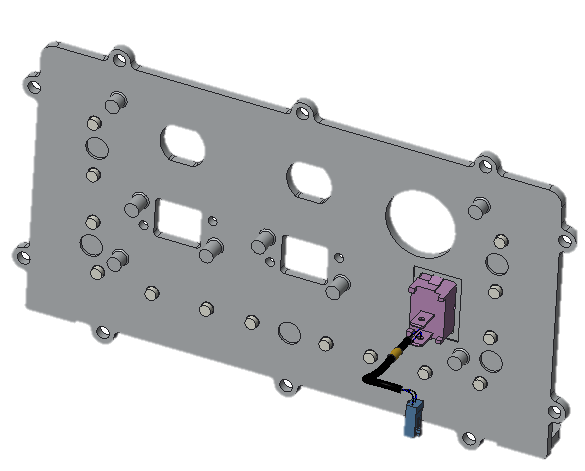 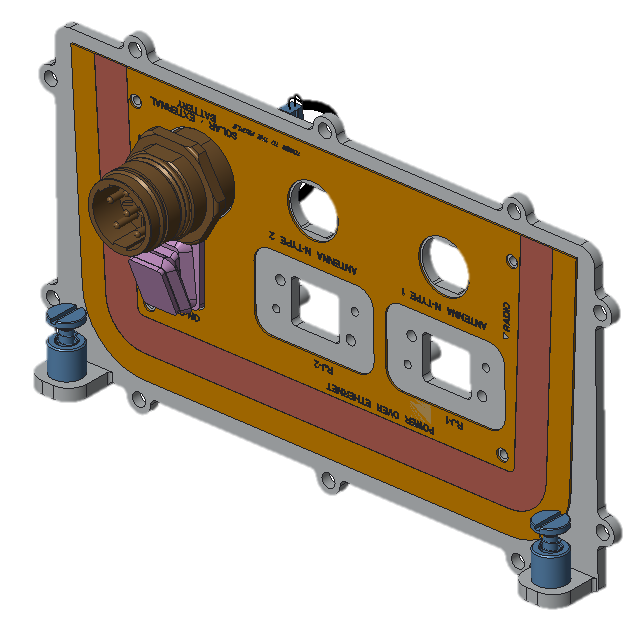 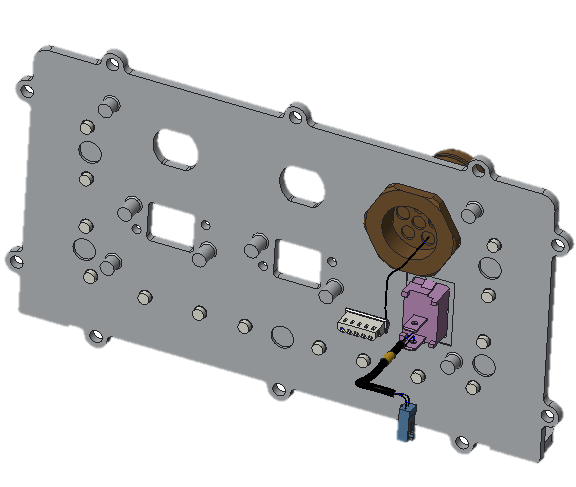 Power Switch cable assembly
Power connector cable assembly
Front Cover Sub Assembly
2.4
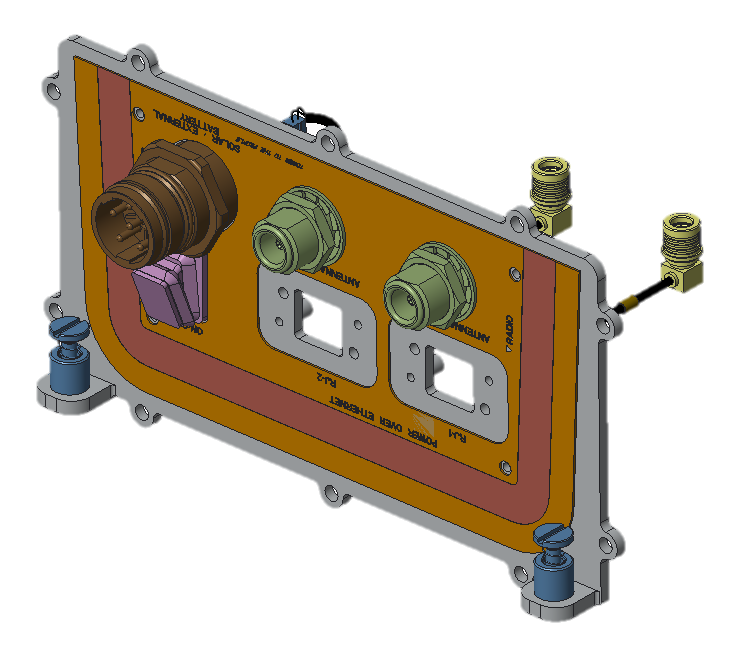 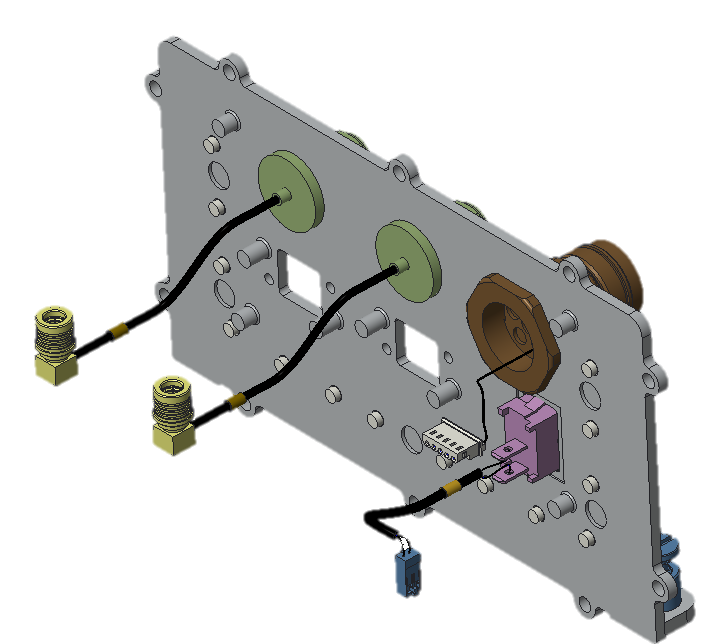 Antenna Cable assembly
Top Cover Sub Assembly
3.0
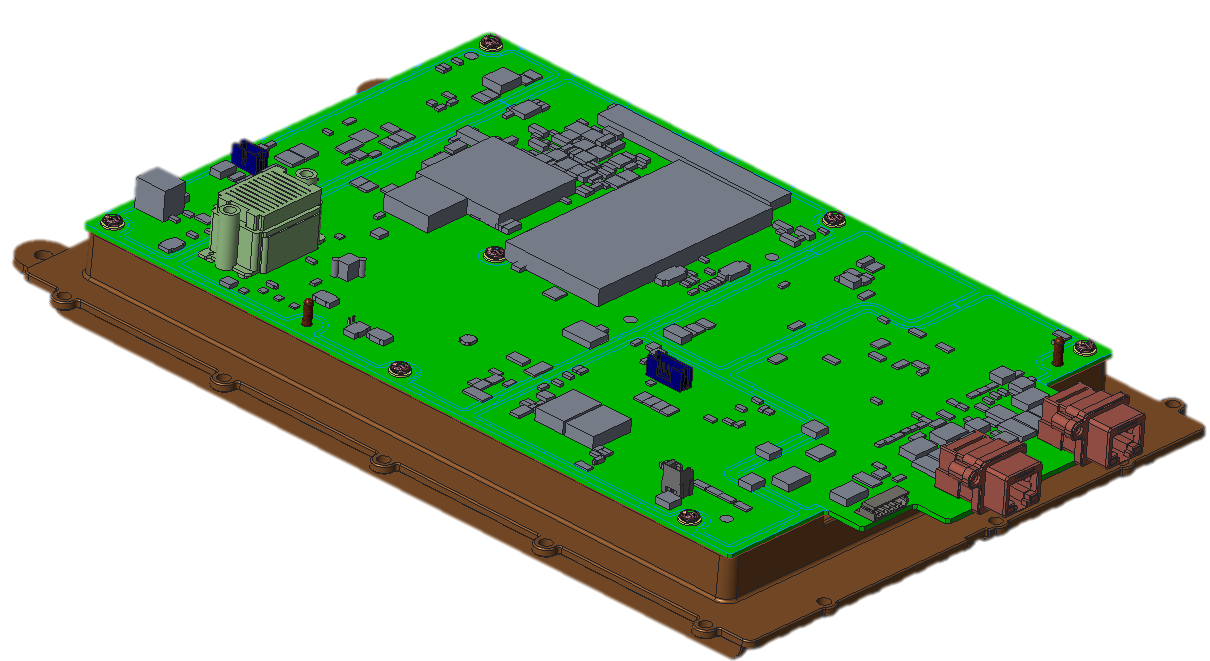 Top Cover Sub Assembly
3.1
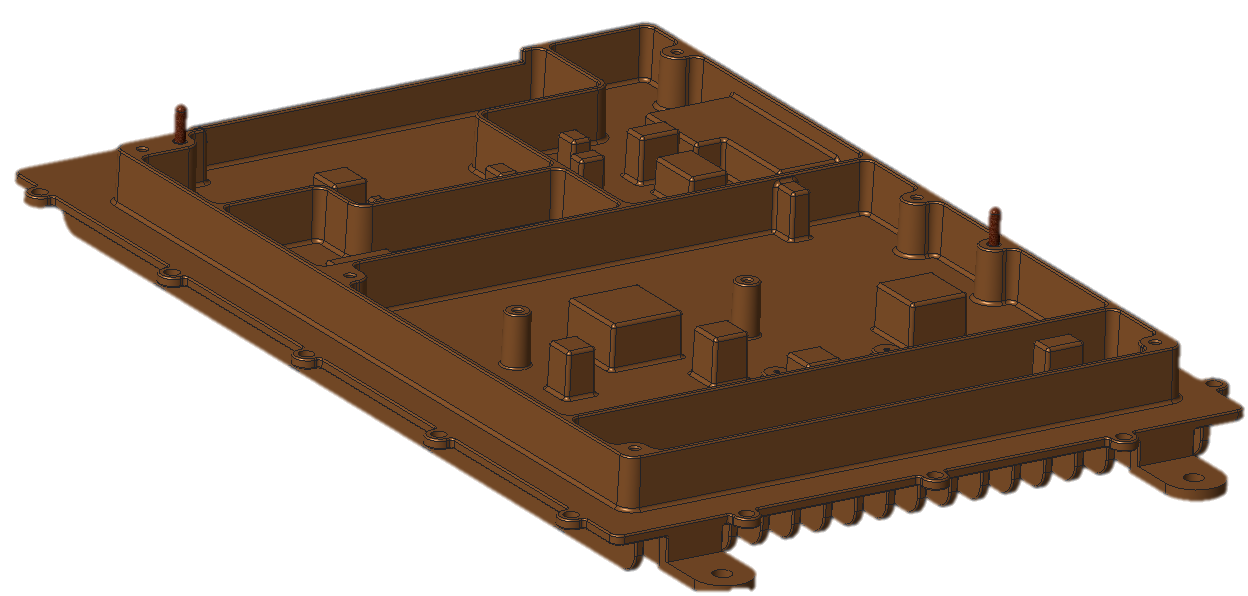 Guide Pin
Top Cover Sub Assembly
3.2
3.3
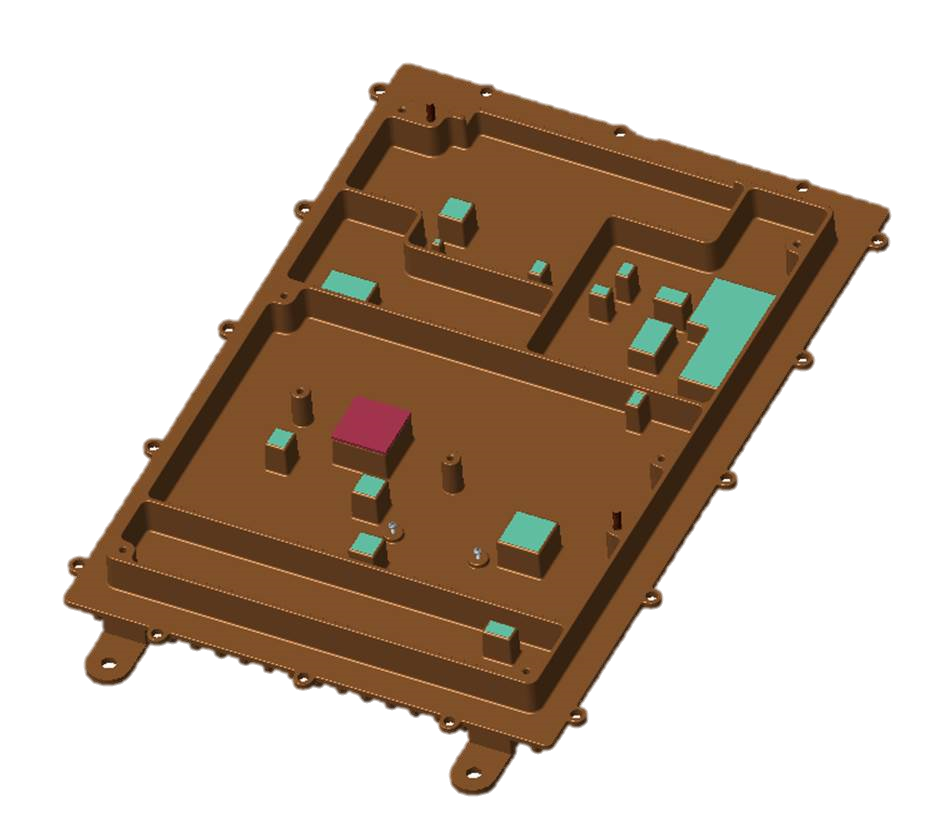 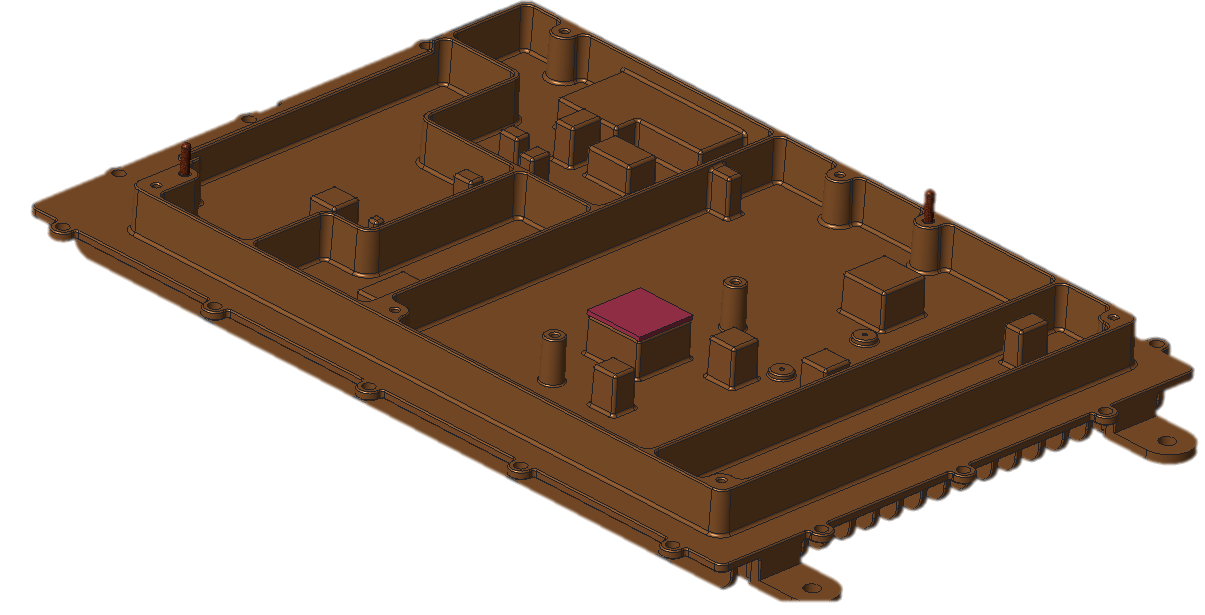 TIM
Top Cover Sub Assembly
3.4
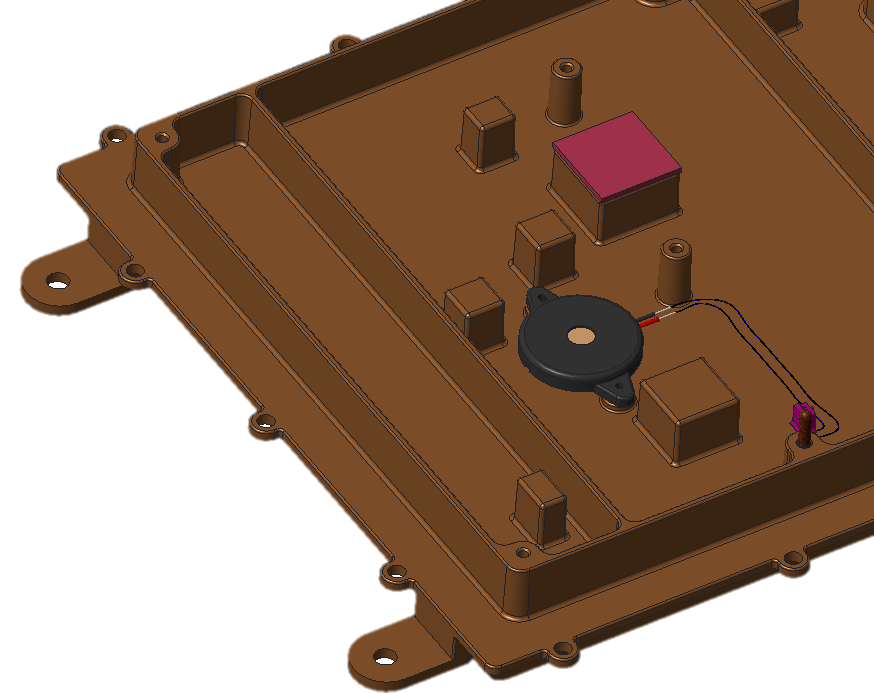 Buzzer cable assembly
Top Cover Sub Assembly
3.5
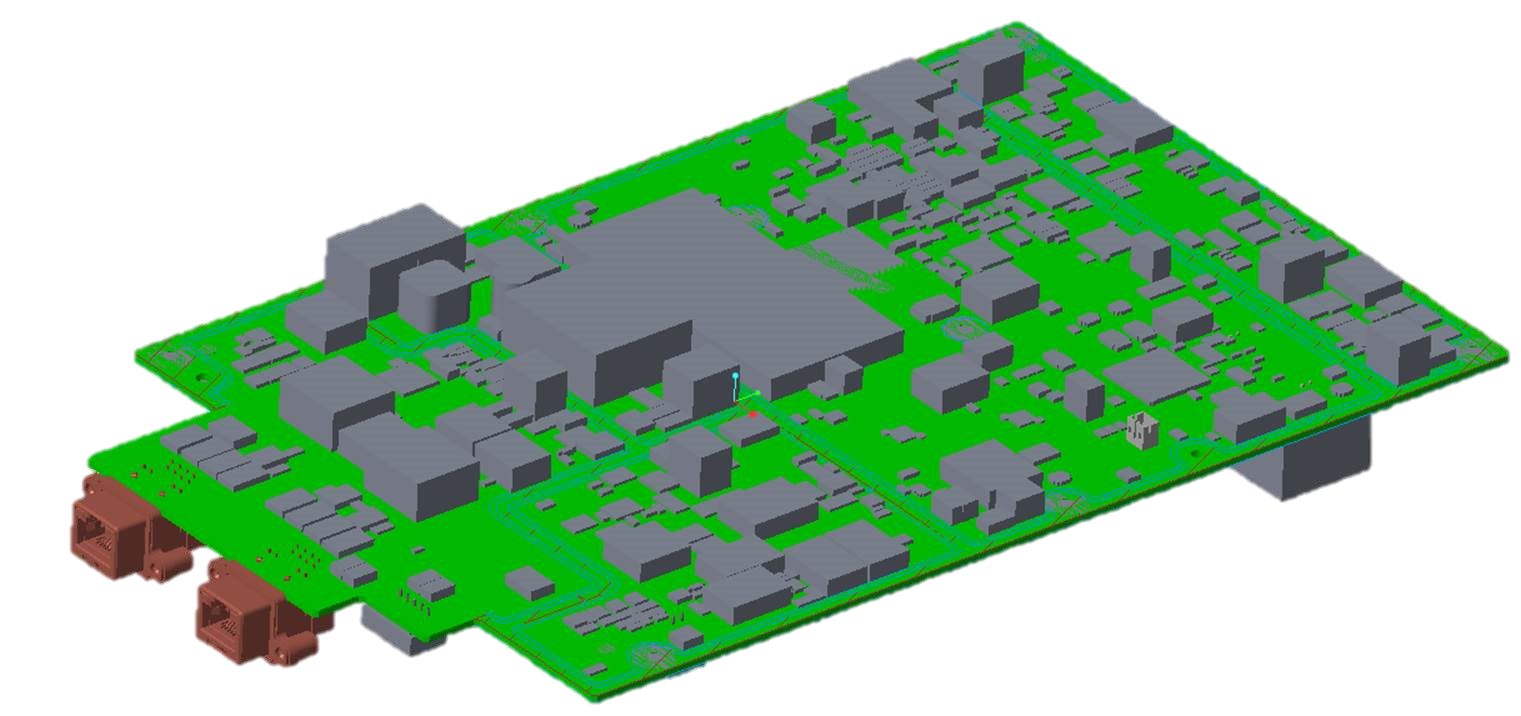 Top Cover Sub Assembly
3.7
3.6
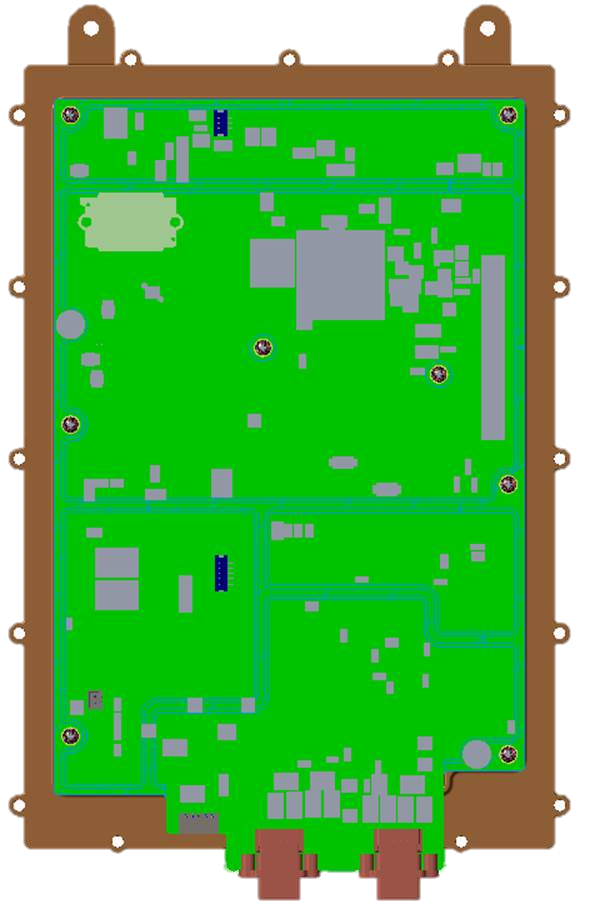 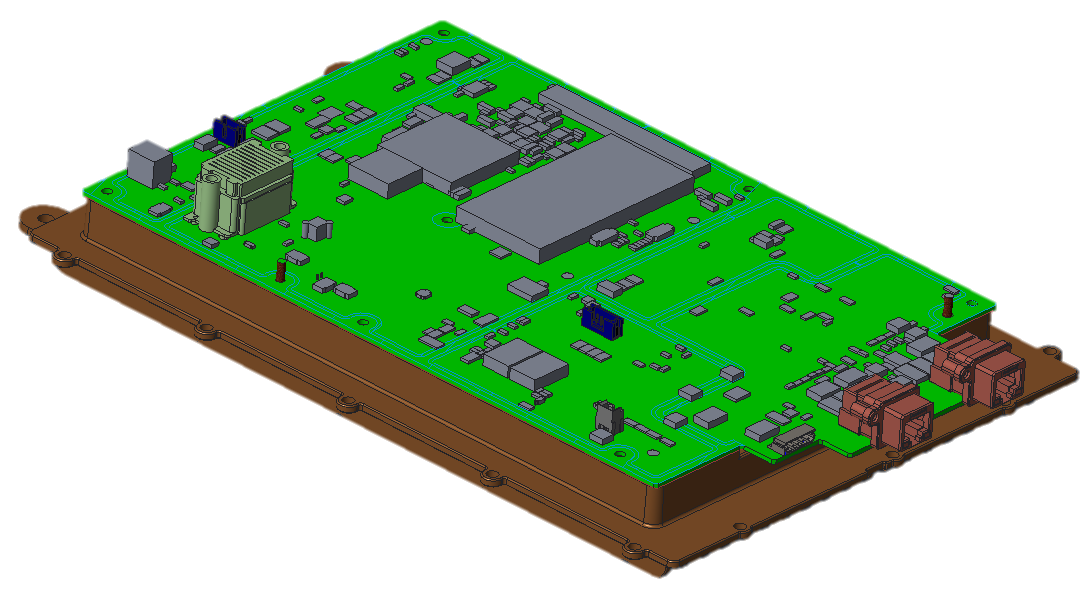 Top Cover Sub Assembly
3.8
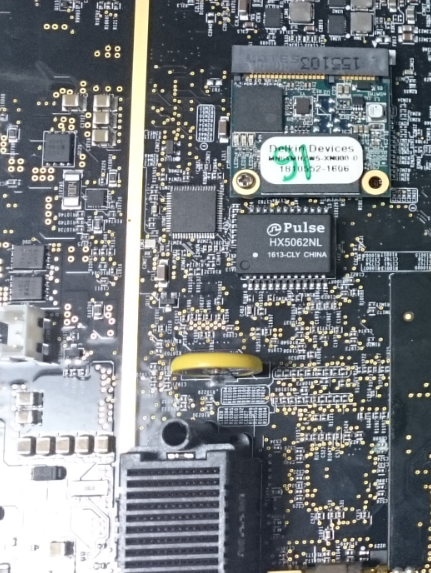 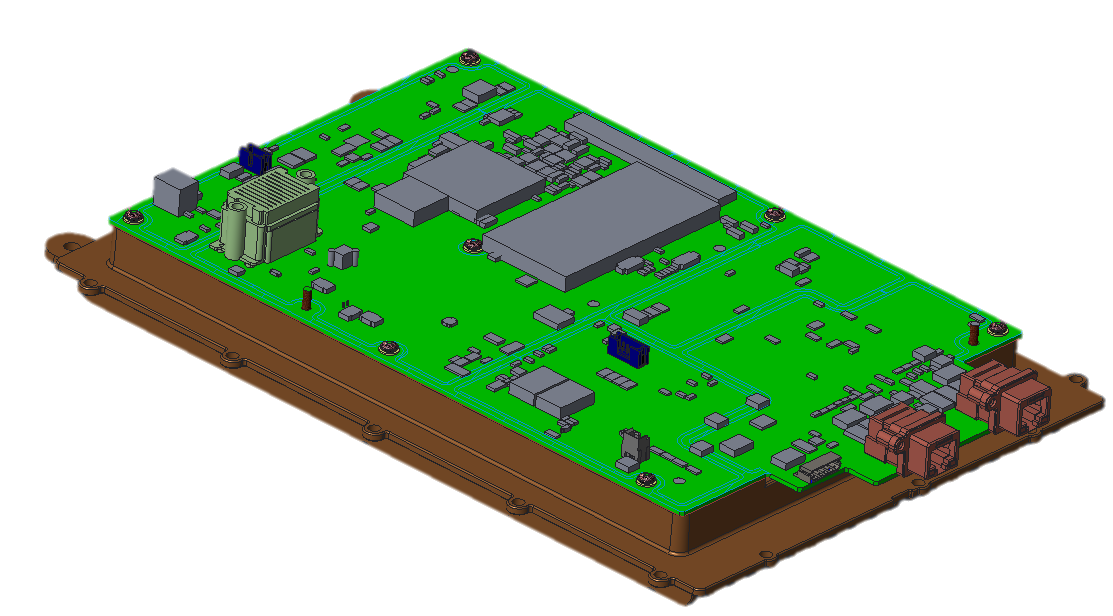 This image is only for reference
Main Chassis Assembly
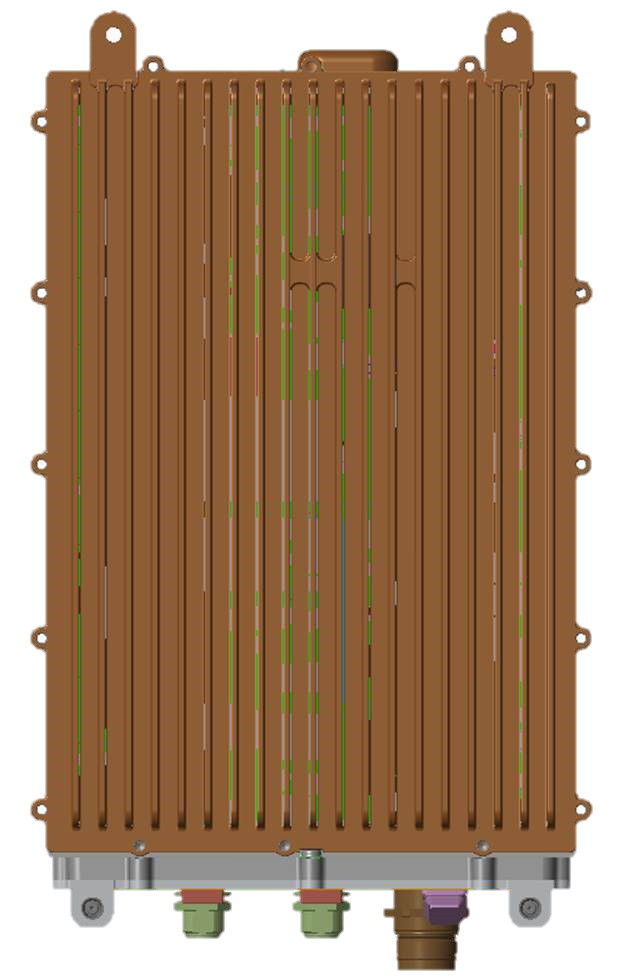 4.1
4.1
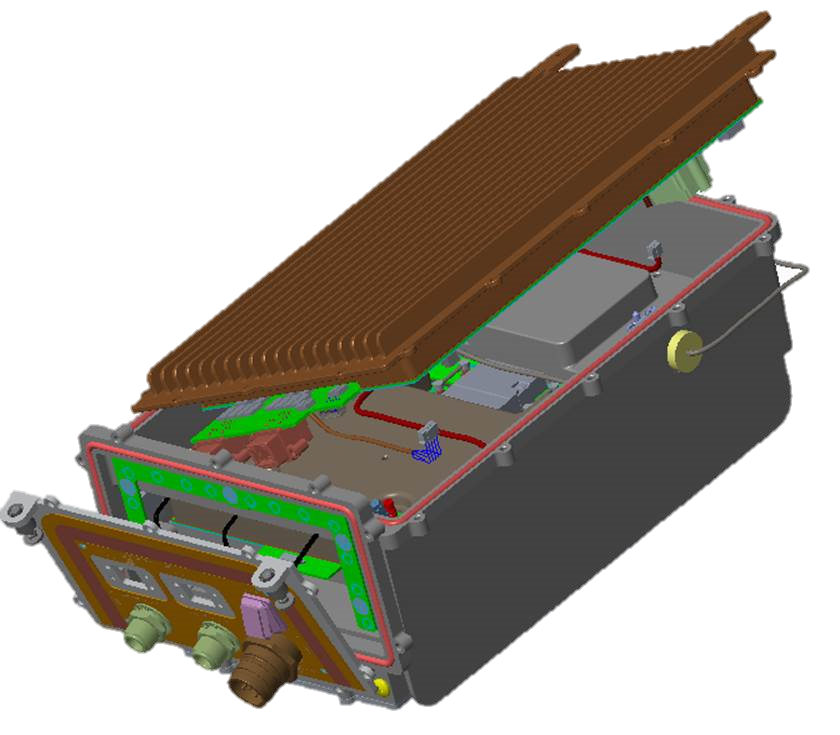 Main Chassis Assembly
4.3
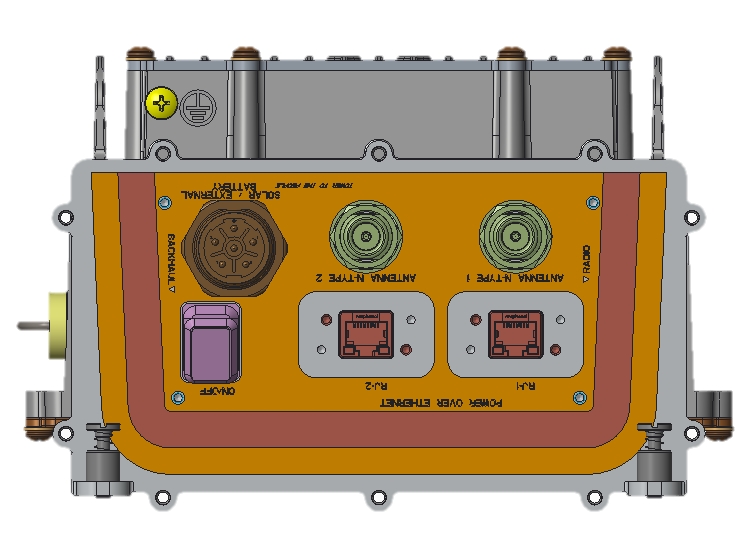 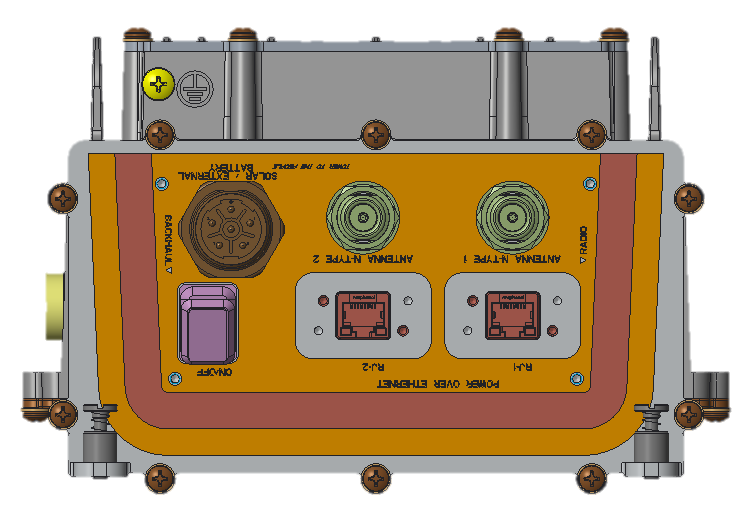 Main Chassis Assembly
4.4
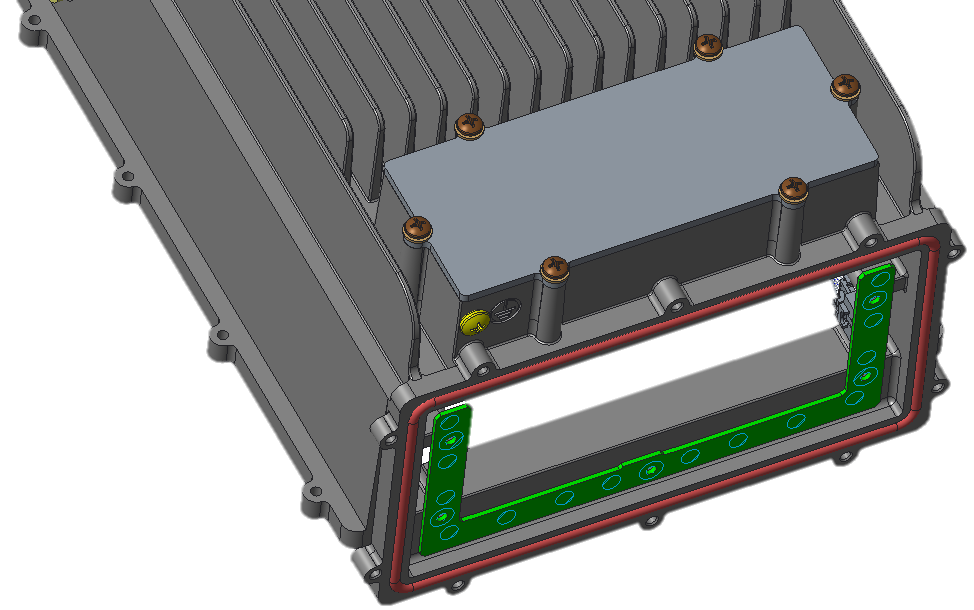 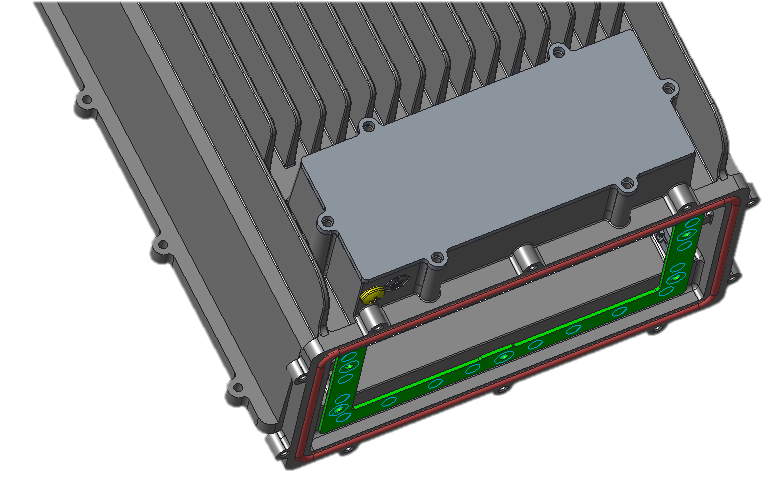 Battery Assembly
Battery has to be assembled inside the unit during the field installation stage
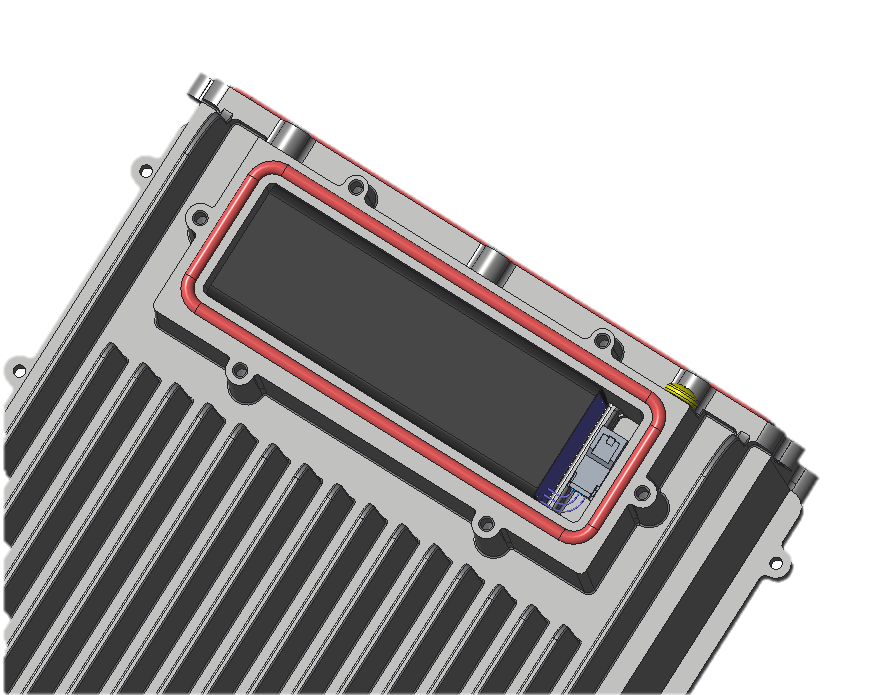 Battery placed inside battery compartment
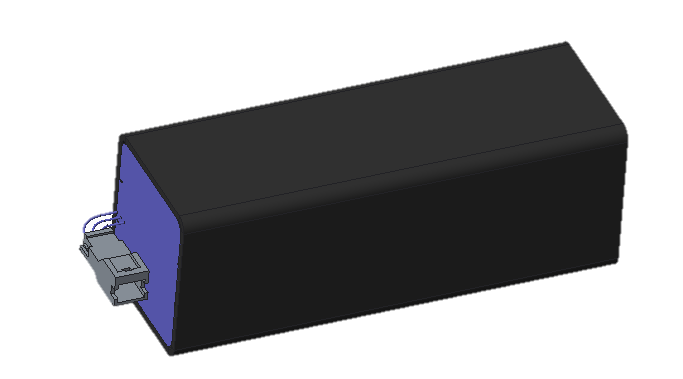 Foam wrapped on top of battery
Remove Battery cover from its place
Battery should be wrapped with foam & placed inside battery slot, before placing inside battery slot connectors need to be ensured to plugged 
Reassemble Battery cover in its own place and assemble with the M4x6 screws with proper torque
Main Chassis Assembly
4.5
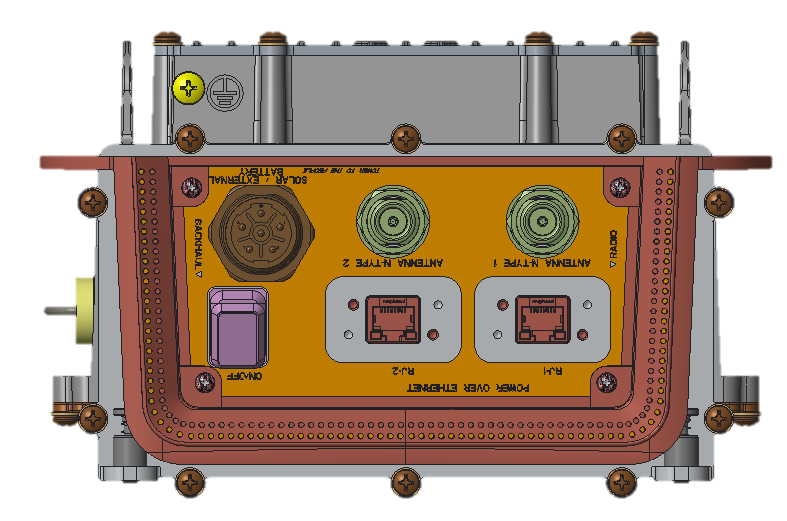 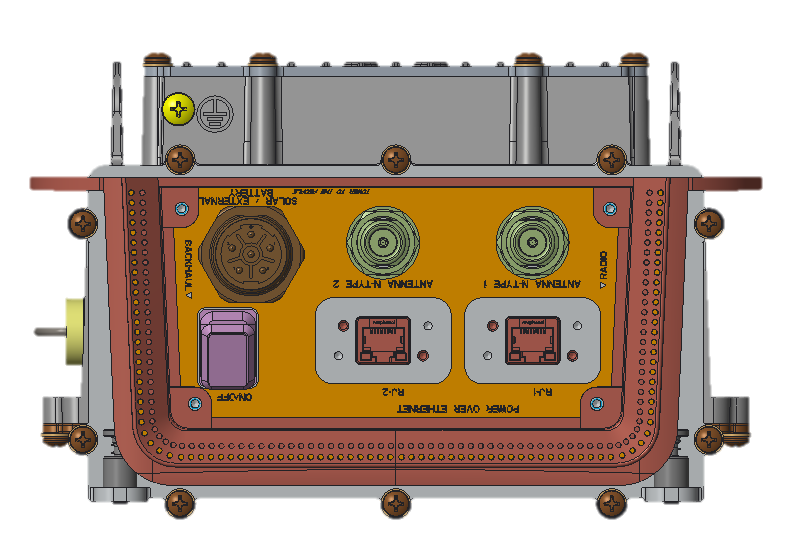 Light pipe
Main Chassis Assembly
4.6
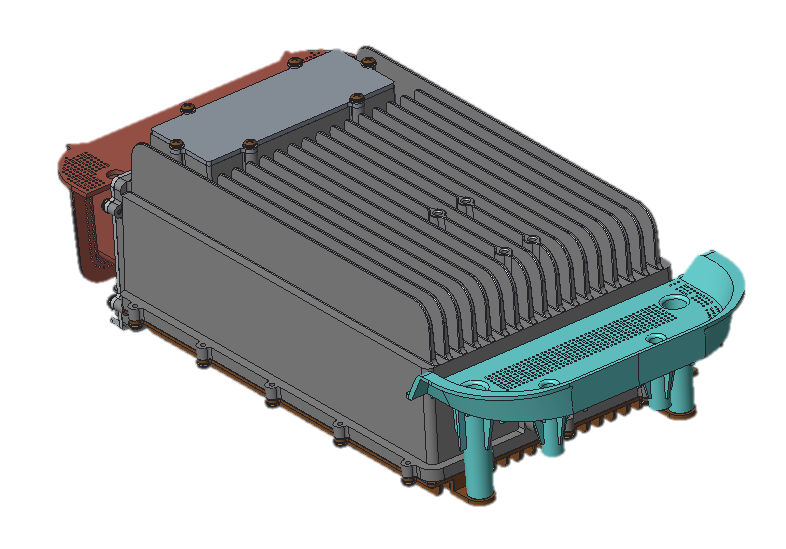 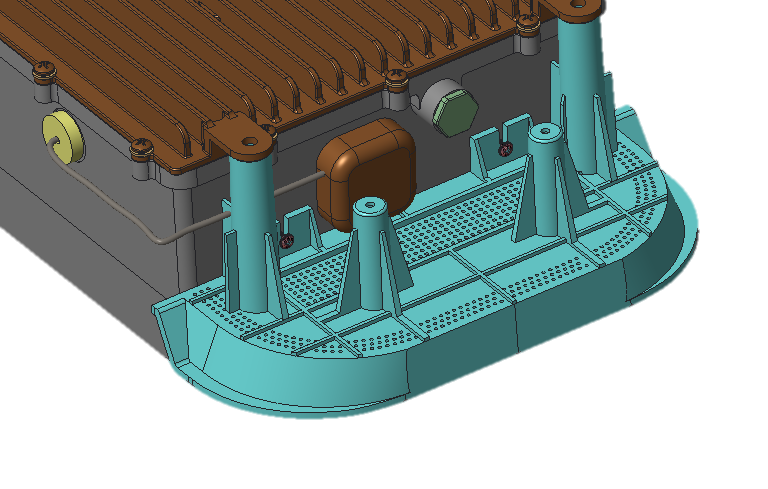 Shorty Antenna
Main Chassis Assembly
4.7
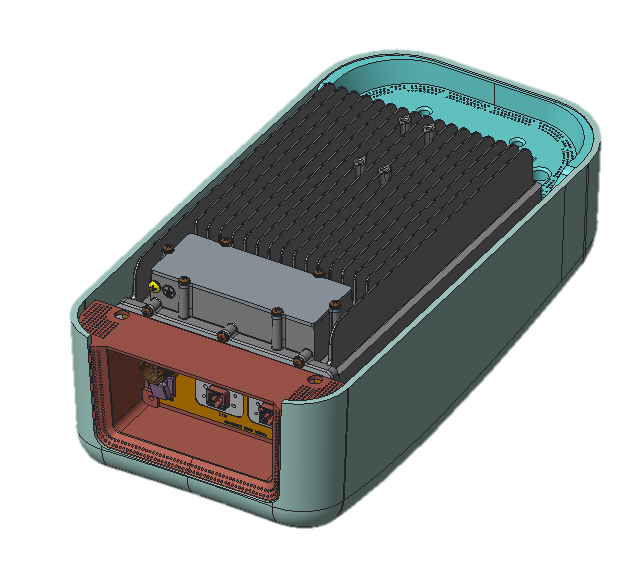 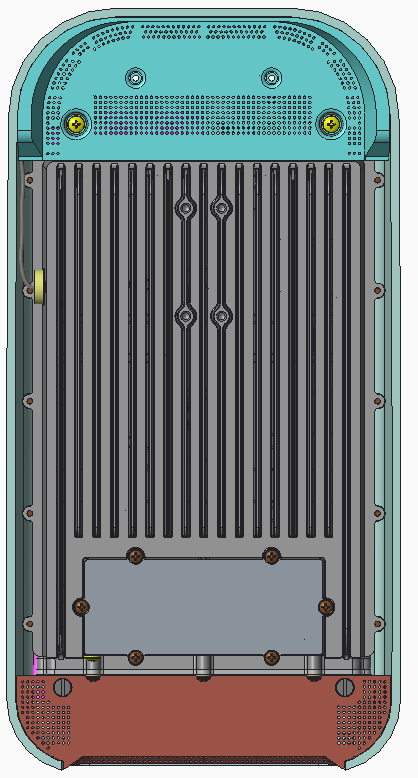 Main Chassis Assembly
4.8
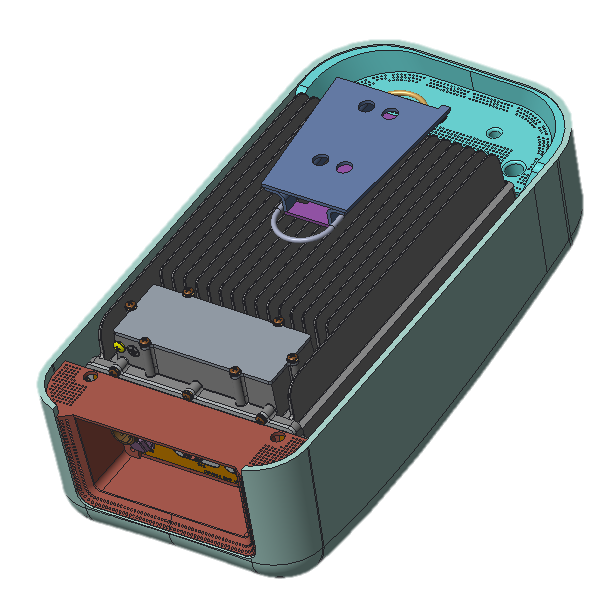 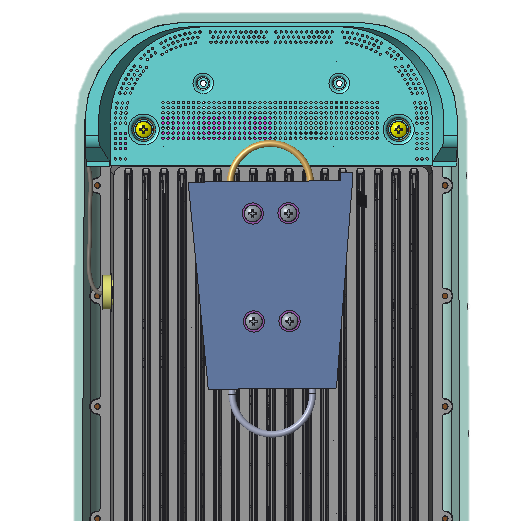 Pole mounting instructions
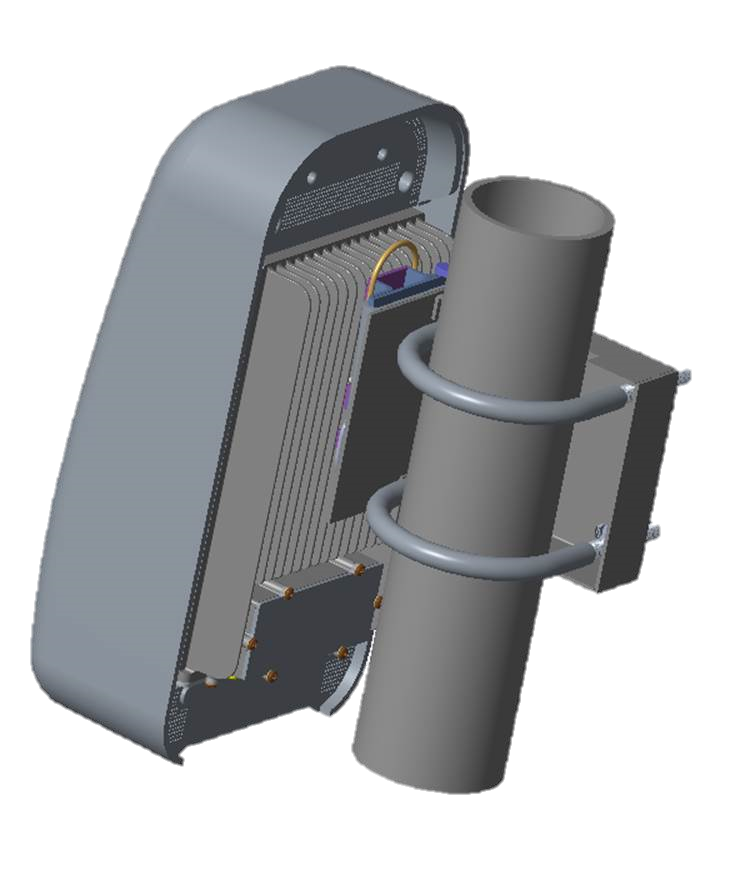 Pole clamp assembly
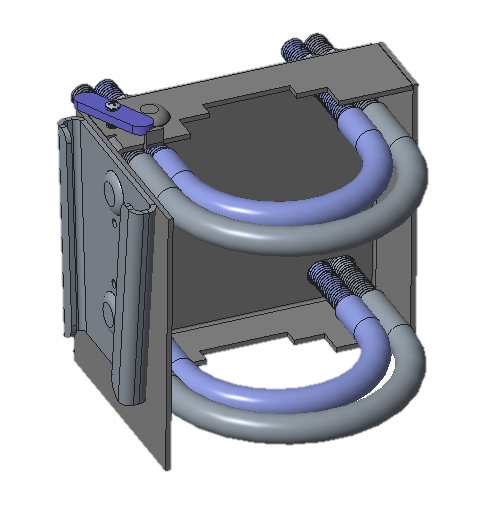 Wedge
Pole clamp assembly first needs to be assembled to pole & then the unit with pole mounting bracket needs to be dropped & Wedge to be properly placed & tightened with screw